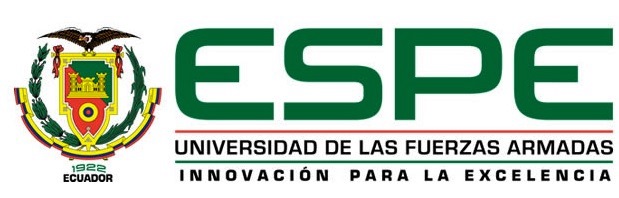 DEPARTAMENTO DE CIENCIAS HUMANAS  Y SOCIALESLICENCIATURA DE CIENCIAS DE LA ACTIVIDAD FÍSICA, DEPORTES Y RECREACIÓN
LOS EJERCICIOS EN ESPACIO REDUCIDO EN EL APRENDIZAJE DE LOS ELEMENTOS TÉCNICOS DE FUTBOL EN LA CATEGORÍA SUB 12 DEL CLUB SOCIEDAD DEPORTIVA AUCAS
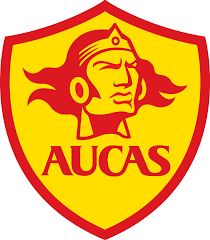 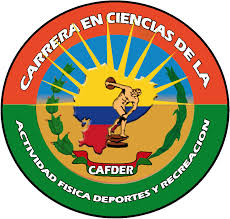 MSC. CERÓN RAMÍREZ, JUAN CARLOS 
Director
BENAVIDES SUÁREZ, CAMILO ANDRÉS Autor
PROBLEMA DE INVESTIGACIÓN
FORMULACIÓN DEL PROBLEMA
Justificación
HIPÓTESIS DE INVESTIGACIÓN
OPERACIONALIZACIÓN DE LAS VARIABLES
Marco Teórico
La recepción de balón
Acción de dominar y desplazarse con el balón al ras del suelo, mediante una sucesión de toques a ras de suelo”
METODOLOGÍA DE INVESTIGACIÓN
INSTRUMENTOS
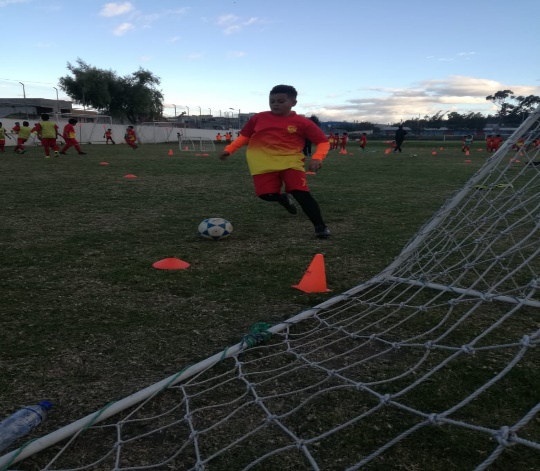 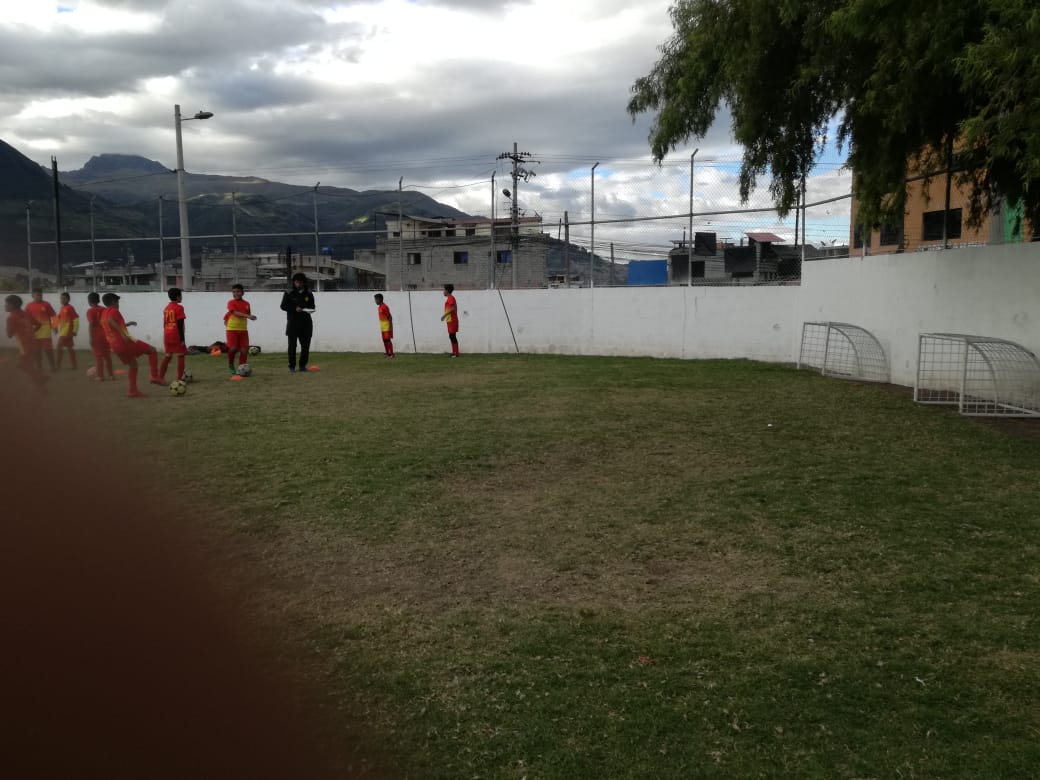 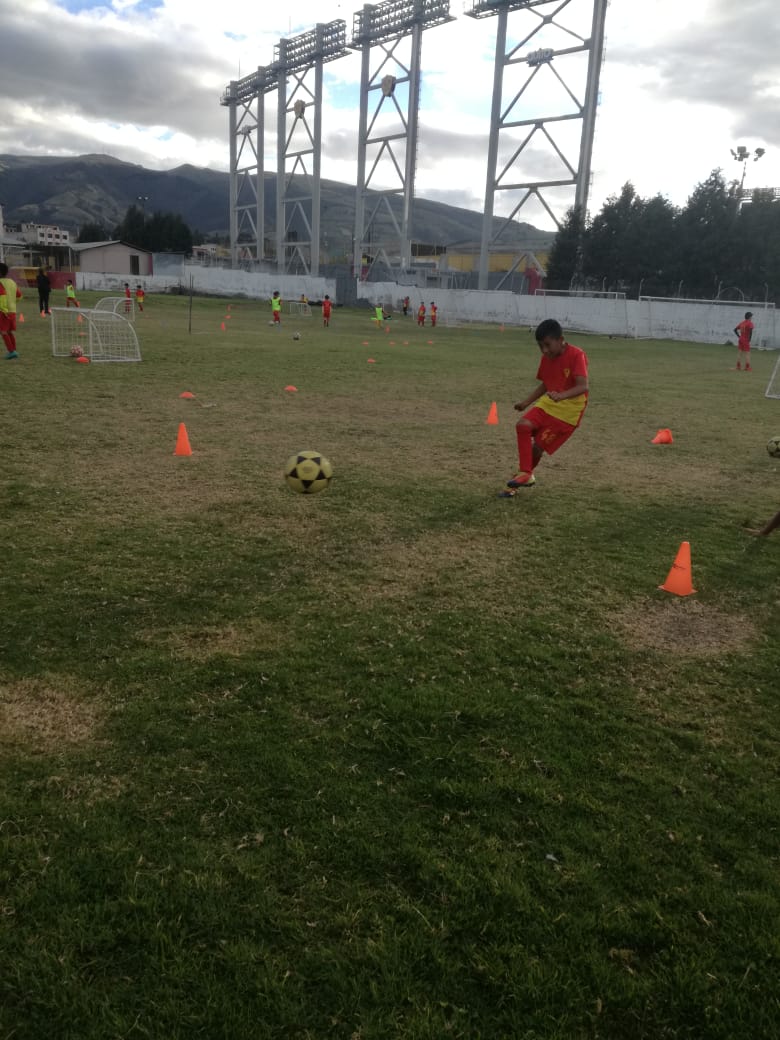 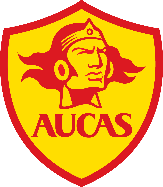 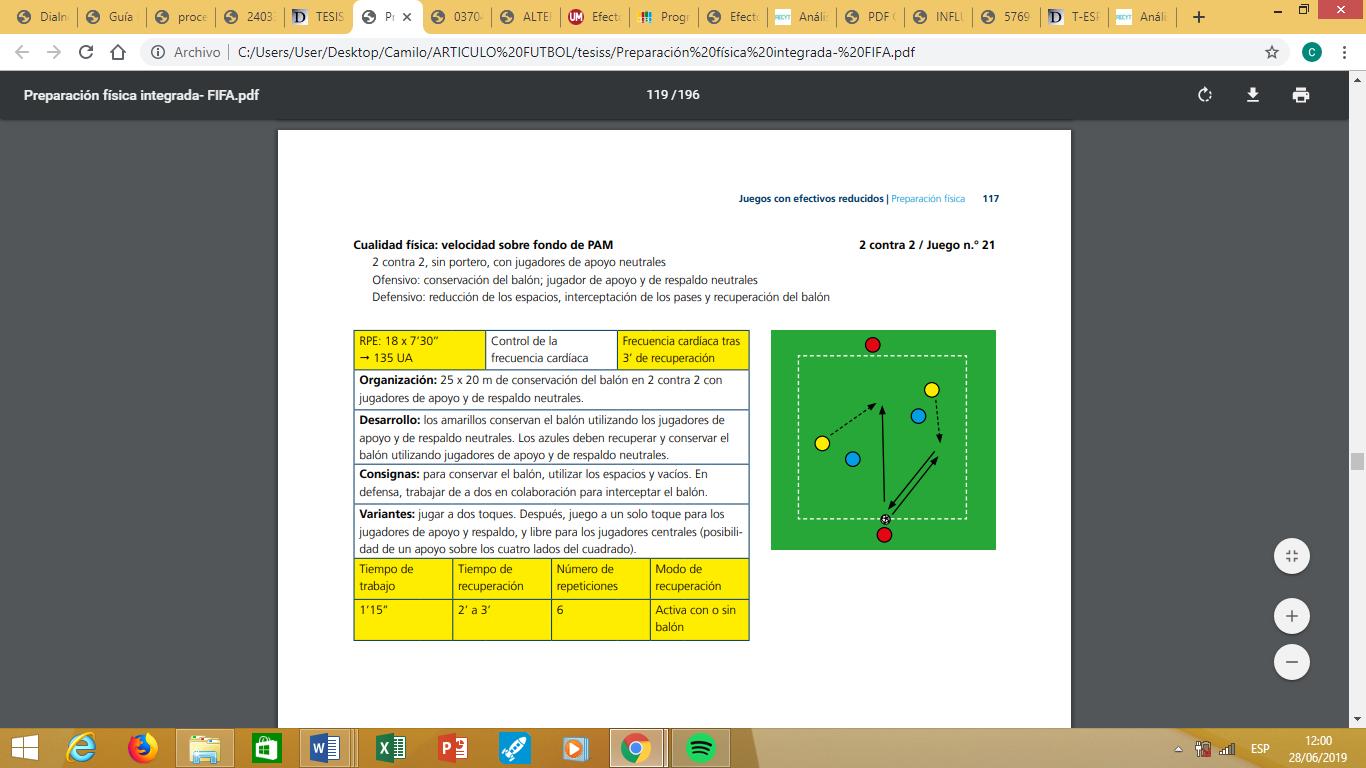 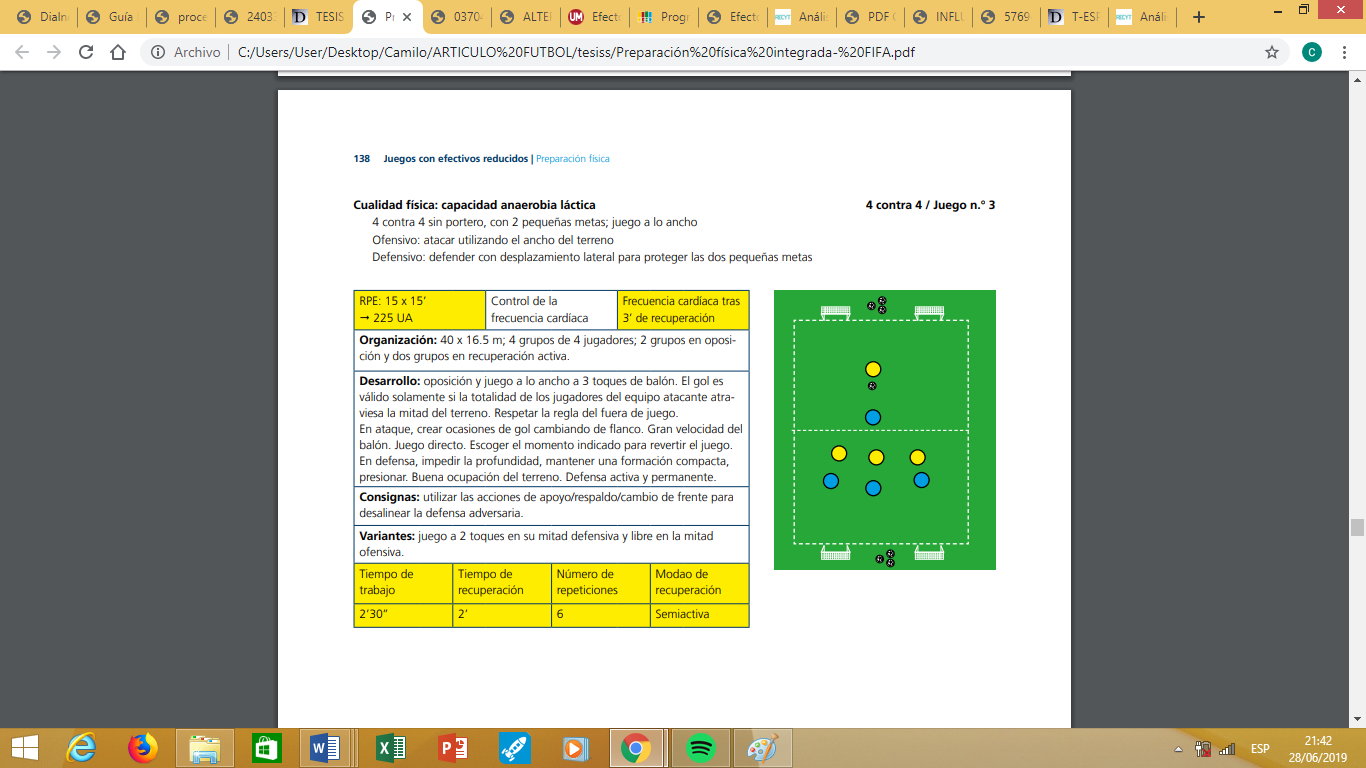 ANÁLISIS DE RESULTADOS
Prueba no paramétricasPrueba de los rangos con signo de Wilcoxon
TEST DE PASE
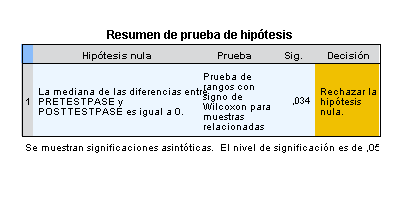 TEST DE CONTROL
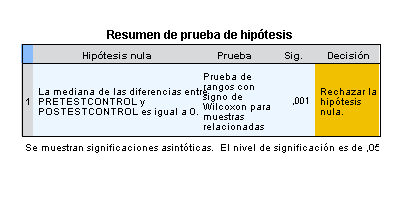 TEST DE CONDUCCIÓN
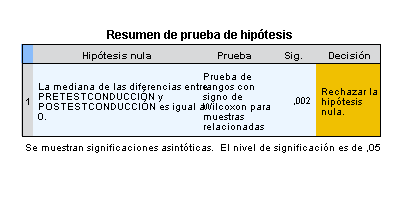 CONCLUSIONES
RECOMENDACIONES
Al comprobar la hipótesis de trabajo, se recomienda la utilización de ejercicios en espacio reducido para la optimización de los fundamentos técnicos del club sociedad deportiva Aucas.

A la escuela de Sociedad Deportiva AUCAS, que contemple el manejo de tareas en espacio reducido en todas sus categorías, para alcanzar un desarrollo de los elementos técnicos y de esta forma brindarle una mayor oportunidad para de ser seleccionado para formar parte de los equipos formativos.
Se recomienda que las metodologías actuales del futbol, que en su mayoría son de tipo global sean consideradas por el clubs y entrenadores para alcanzar un mejor desarrollo de los futbolistas en su periodo base.

Utilizar tareas donde exista un numero superior a tres jugadores, para alcanzar una optimización del control de balón, permitiendo una ejecución de una posterior acción en el desarrollo del juego
GRACIAS POR SU ATENCIÓN